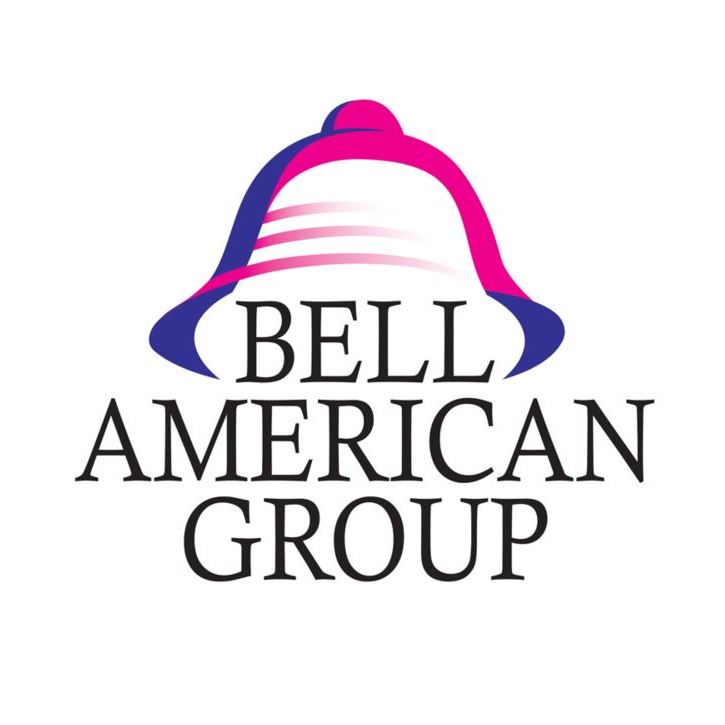 Benefits at a Glance
Team Member
Medical/Dental/Vision Insurance
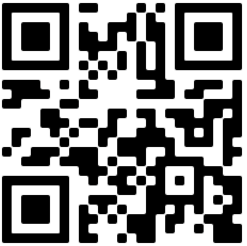 At Bell American, we offer medical benefits for all! This includes medical, pharmacy, dental and vision benefits.
Eligible employees must sign up within 30 days of hire date.
GED Program
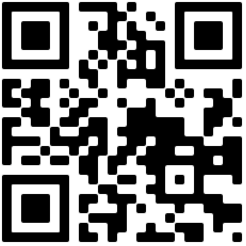 We understand the importance of education. If you haven’t been able to finish your GED yet, let Taco Bell Help! We will pay to help you complete your GED for approved students.
Wellbeing Benefits
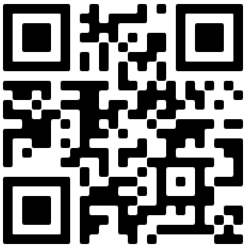 Your wellbeing is important to us. Offering support for financial, child and elder care, substance abuse, legal and ID recovery services. Along with financial and telehealth services!
Flynn Family Fund
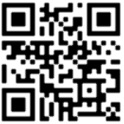 Experiencing financial hardship? The Flynn Family Fund is here for you. Submit an application to be considered for a grant!
Interested in donating? Visit the Flynn People Portal!
BenefitsHub
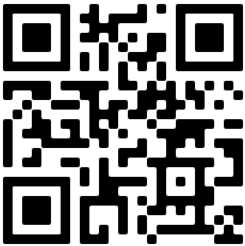 Flynn offers special discounts for various products and services to all employees. Make sure to visit the BenefitsHub prior to making purchases to take advantage of these discounts!
401k/Financial Planning
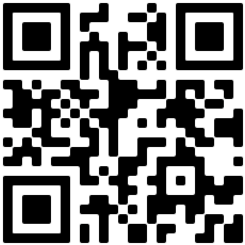 All employees of Bell American, over the age of 21, are eligible to participate in the Flynn Restaurant Group 401(k) Retirement Plan. Principal also offers financial planning services and legal document preparation assistance.
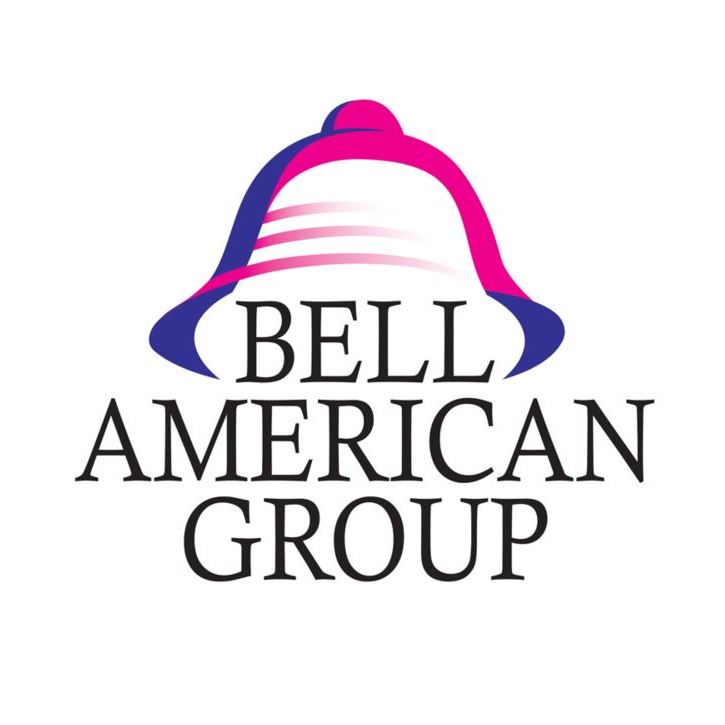 Benefits at a Glance
Shift Leader
Medical/Dental/Vision Insurance
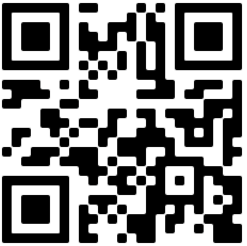 At Bell American, we offer medical benefits for all! This includes medical, pharmacy, dental and vision benefits.
Eligible employees must sign up within 30 days of hire date.
GED Program
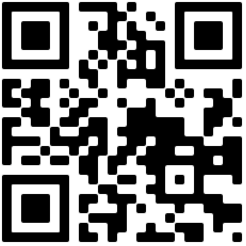 We understand the importance of education. If you haven’t been able to finish your GED yet, let Taco Bell Help! We will pay to help you complete your GED for approved students.
Wellbeing Benefits
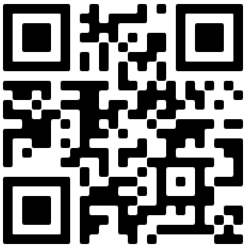 Your wellbeing is important to us. Offering support for financial, child and elder care, substance abuse, legal and ID recovery services. Along with financial and telehealth services!
Flynn Family Fund
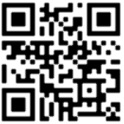 Experiencing financial hardship? The Flynn Family Fund is here for you. Submit an application to be considered for a grant!
Interested in donating? Visit the Flynn People Portal!
BenefitsHub
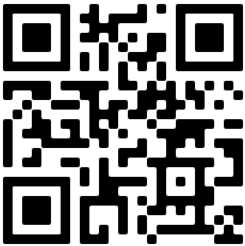 Flynn offers special discounts for various products and services to all employees. Make sure to visit the BenefitsHub prior to making purchases to take advantage of these discounts!
401k/Financial Planning
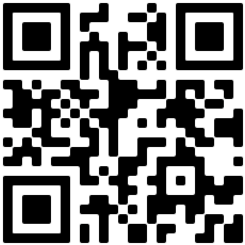 All employees of Bell American, over the age of 21, are eligible to participate in the Flynn Restaurant Group 401(k) Retirement Plan. Principal also offers financial planning services and legal document preparation assistance.
The Guild Education
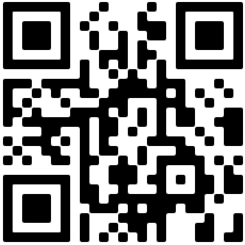 Want to continue your education? The Guild offers financial assistance to Taco Bell Employees who desire to further their education!
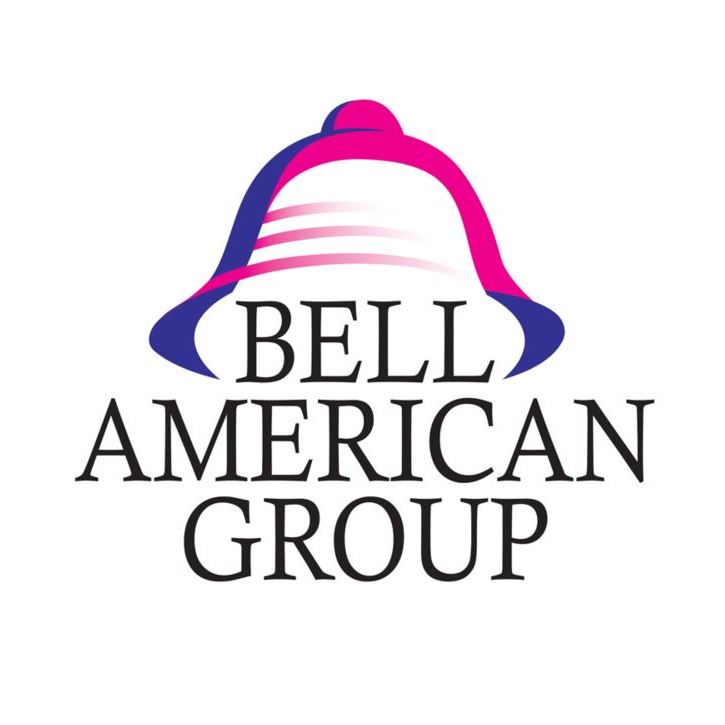 Benefits at a Glance
Assistant General Manager (AGM)
2022 Benefits Guide
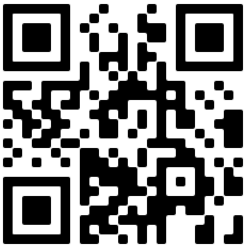 All managers are eligible for our full-time benefits package including: medical, pharmacy, dental, vision, life insurance, and short and long term disability.
Eligible employees must sign up within 30 days of hire date.
GED Program
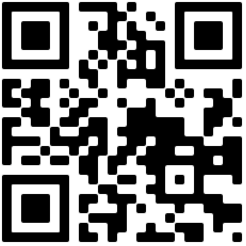 We understand the importance of education. If you haven’t been able to finish your GED yet, let Taco Bell Help! We will pay to help you complete your GED for approved students.
Wellbeing Benefits
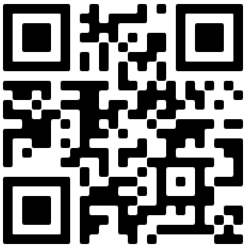 Your wellbeing is important to us. Offering support for financial, child and elder care, substance abuse, legal and ID recovery services. Along with financial and telehealth services!
Flynn Family Fund
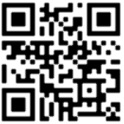 Experiencing financial hardship? The Flynn Family Fund is here for you. Submit an application to be considered for a grant!
Interested in donating? Visit the Flynn People Portal!
BenefitsHub
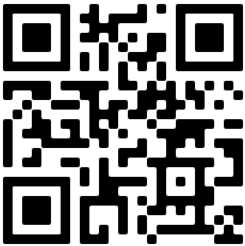 Flynn offers special discounts for various products and services to all employees. Make sure to visit the BenefitsHub prior to making purchases to take advantage of these discounts!
401k/Financial Planning
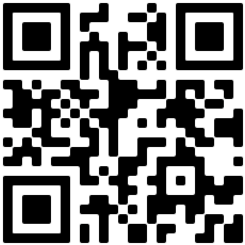 All employees of Bell American, over the age of 21, are eligible to participate in the Flynn Restaurant Group 401(k) Retirement Plan. Principal also offers financial planning services and legal document preparation assistance.
The Guild Education
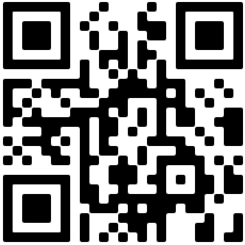 Want to continue your education? The Guild offers financial assistance to Taco Bell Employees who desire to further their education!
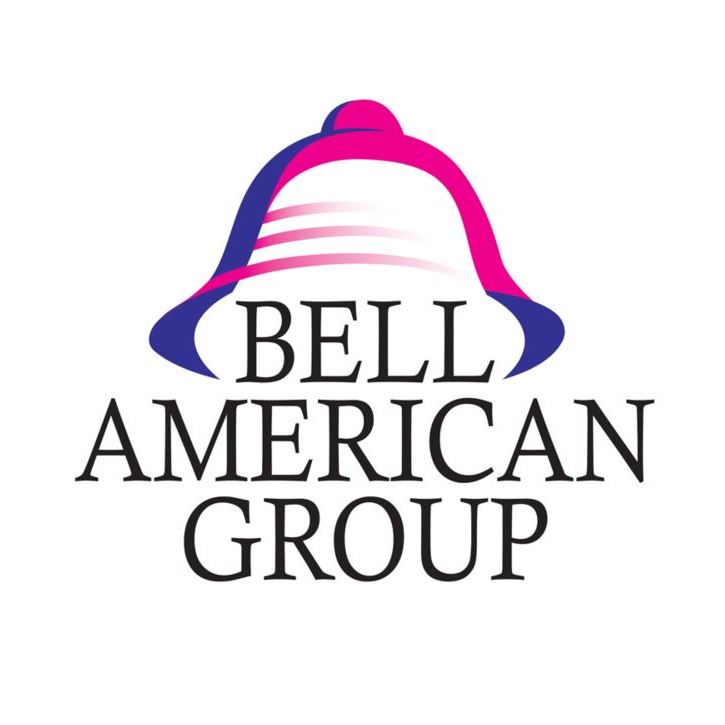 Benefits at a Glance
Restaurant General Manager (RGM)
2022 Benefits Guide
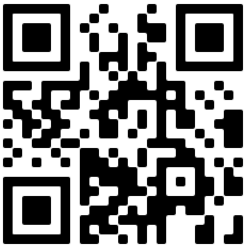 All managers are eligible for our full-time benefits package including: medical, pharmacy, dental, vision, life insurance, and short and long term disability.
Eligible employees must sign up within 30 days of hire date.
GED Program
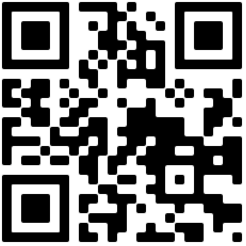 We understand the importance of education. If you haven’t been able to finish your GED yet, let Taco Bell Help! We will pay to help you complete your GED for approved students.
Wellbeing Benefits
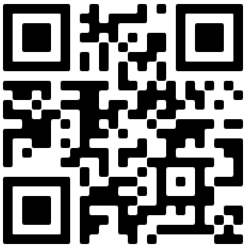 Your wellbeing is important to us. Offering support for financial, child and elder care, substance abuse, legal and ID recovery services. Along with financial and telehealth services!
Flynn Family Fund
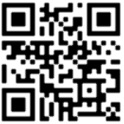 Experiencing financial hardship? The Flynn Family Fund is here for you. Submit an application to be considered for a grant!
Interested in donating? Visit the Flynn People Portal!
BenefitsHub
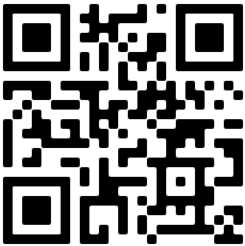 Flynn offers special discounts for various products and services to all employees. Make sure to visit the BenefitsHub prior to making purchases to take advantage of these discounts!
401k/Financial Planning
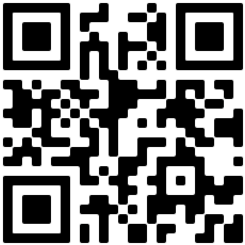 All employees of Bell American, over the age of 21, are eligible to participate in the Flynn Restaurant Group 401(k) Retirement Plan. Principal also offers financial planning services and legal document preparation assistance.
The Guild Education
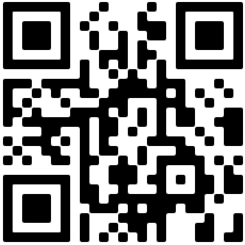 Want to continue your education? The Guild offers financial assistance to Taco Bell Employees who desire to further their education!